บทที่ 9 การพานิชย์อิเล็กทรอนิกส์ (E-Commerce)
รายวิชา ทท101 เทคโนโลยีสารสนเทศและนวัตกรรมการสื่อสารทางการท่องเที่ยว
อ.อภิพงศ์ ปิงยศ
มหาวิทยาลัยแม่โจ้-แพร่ เฉลิมพระเกียรติ
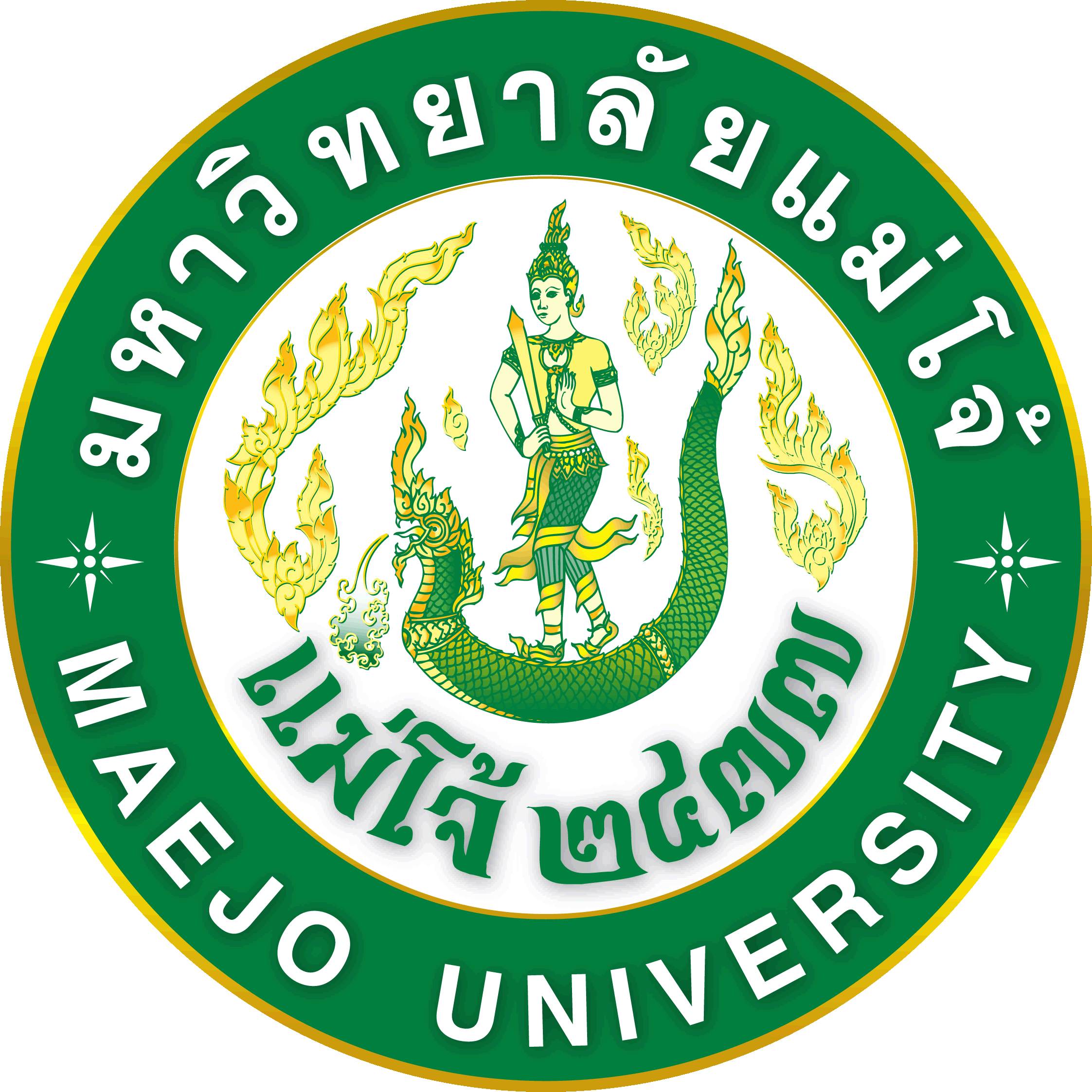 What is E-Commerce?
Electronic Commerce
การพาณิชย์อิเล็กทรอนิกส์
คือการทำธุรกรรมผ่านอุปกรณ์อิเล็กทรอนิกส์ผ่านเครือข่ายอินเทอร์เน็ต
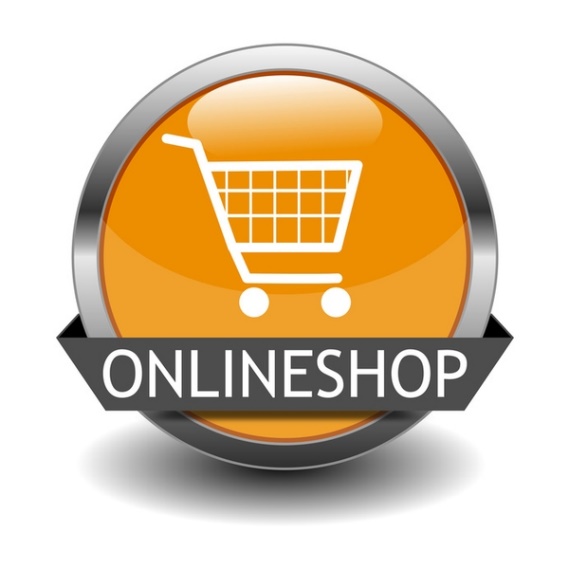 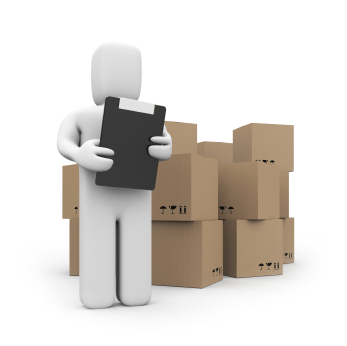 ลักษณะของ E-Commerce
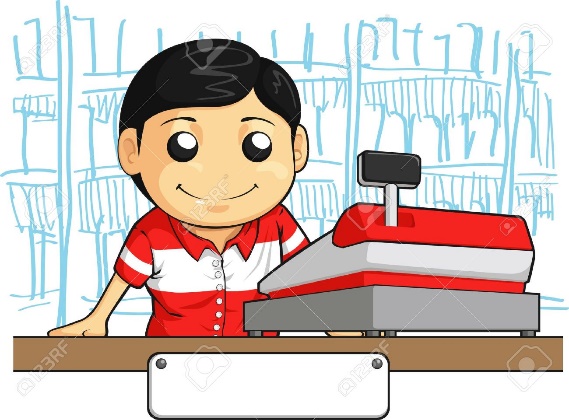 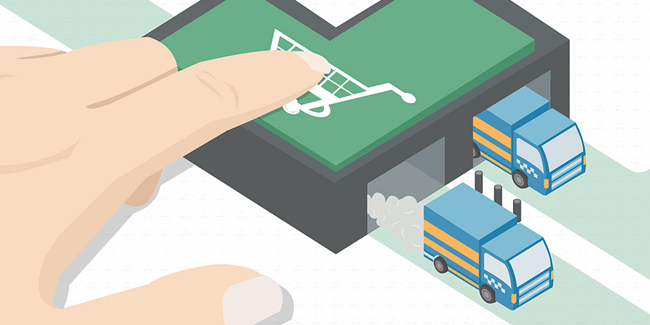 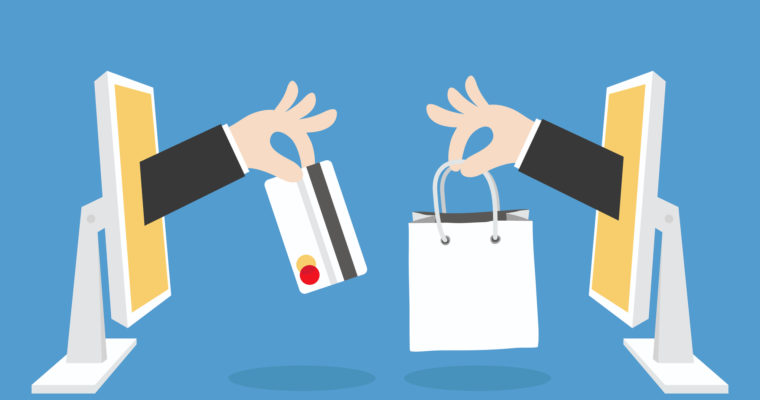 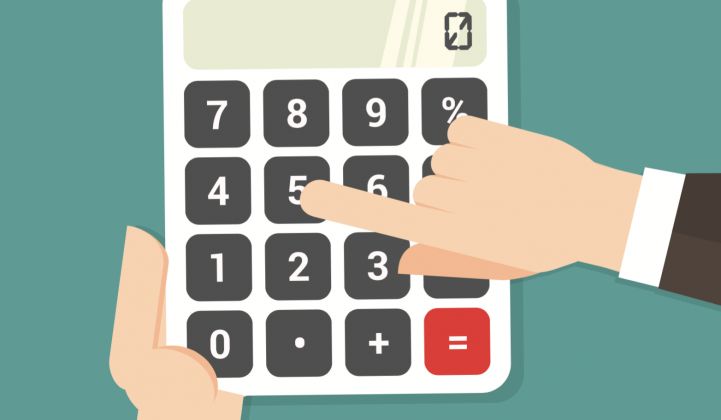 สิ่งที่ผู้ประกอบการยุคใหม่ควรคำนึง (4C)
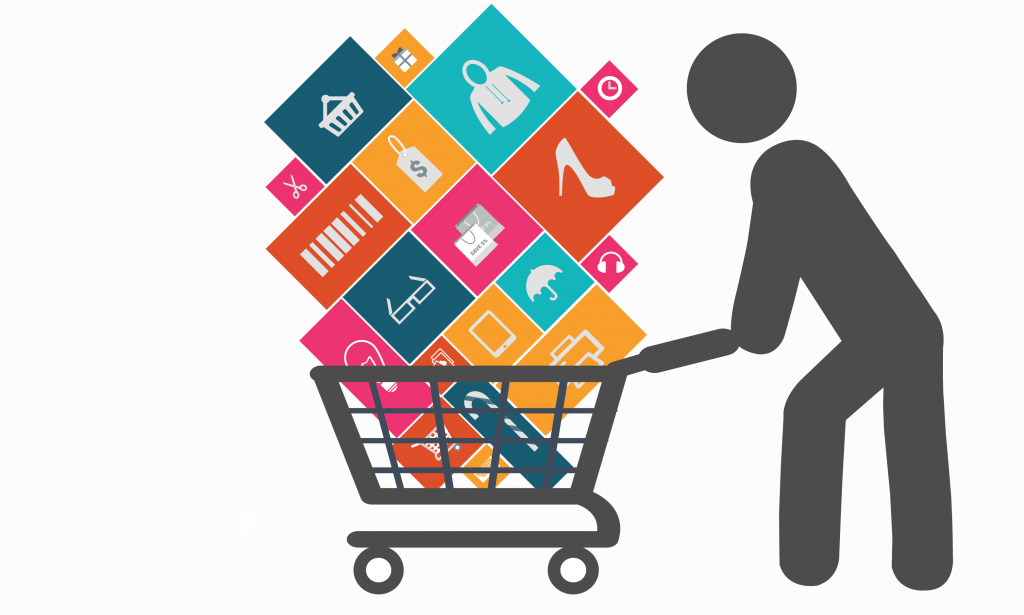 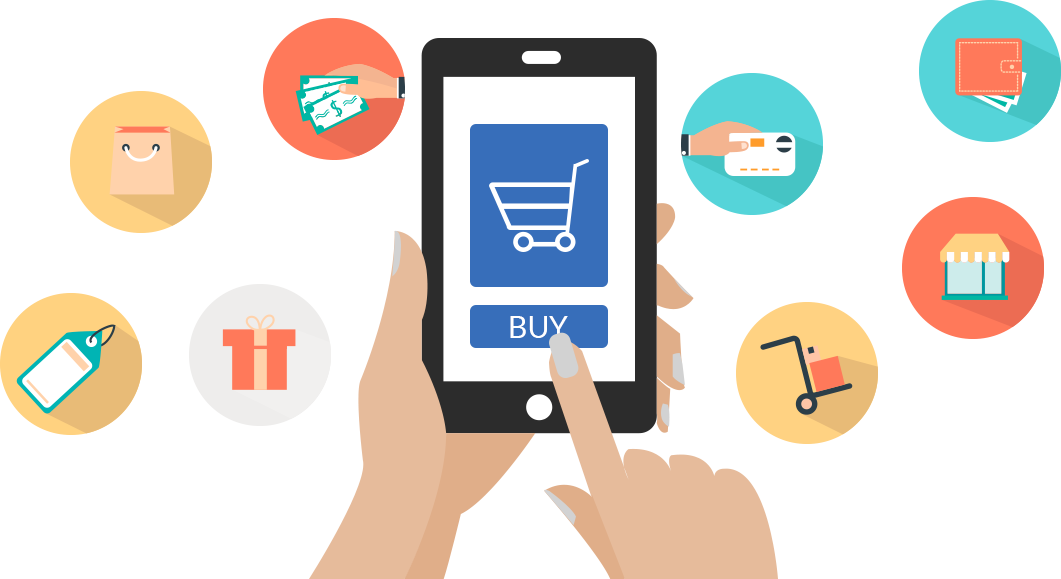 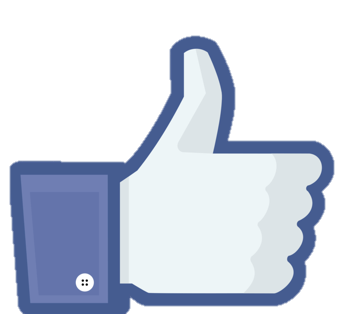 ประโยชน์ของ E-Commerce
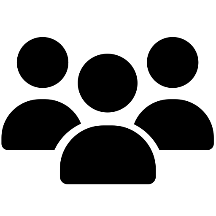 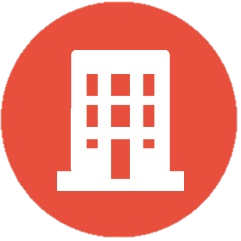 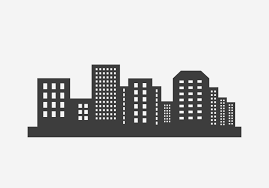 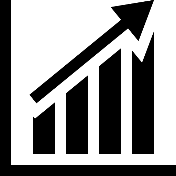 ข้อจำกัดของ E-Commerce
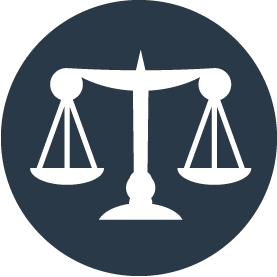 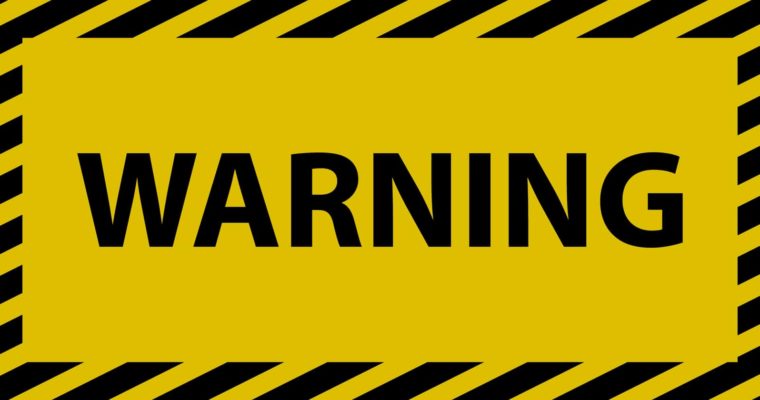 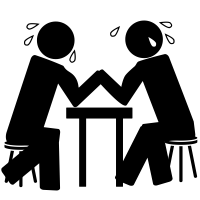 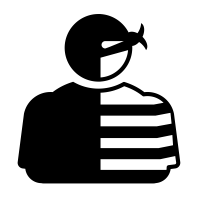 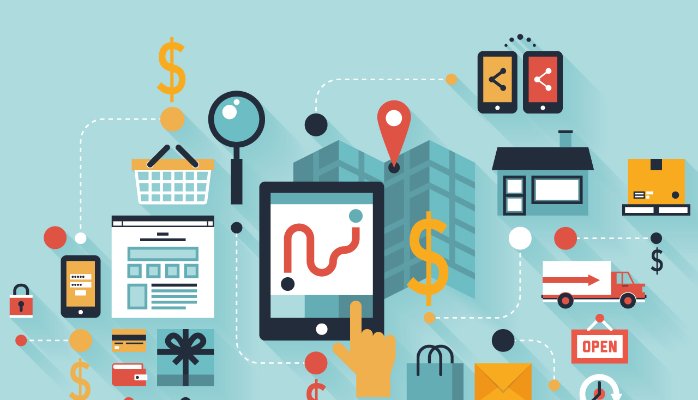 องค์ประกอบของ E-Commerce
ประเภทสินค้าบน E-Commerce
Digital Products
Non-Digital Products
โครงสร้างของระบบ E-Commerce
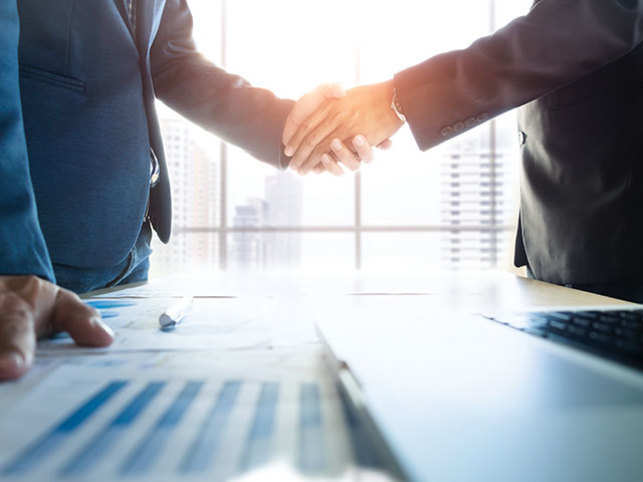 รูปแบบการทำธุรกิจบน E-Commerce
B2B
Business
Business
B2C
Business
Consumer
B2G
Business
Government
C2C
Consumer
Consumer
B2C E-Commerce
C2C E-Commerce
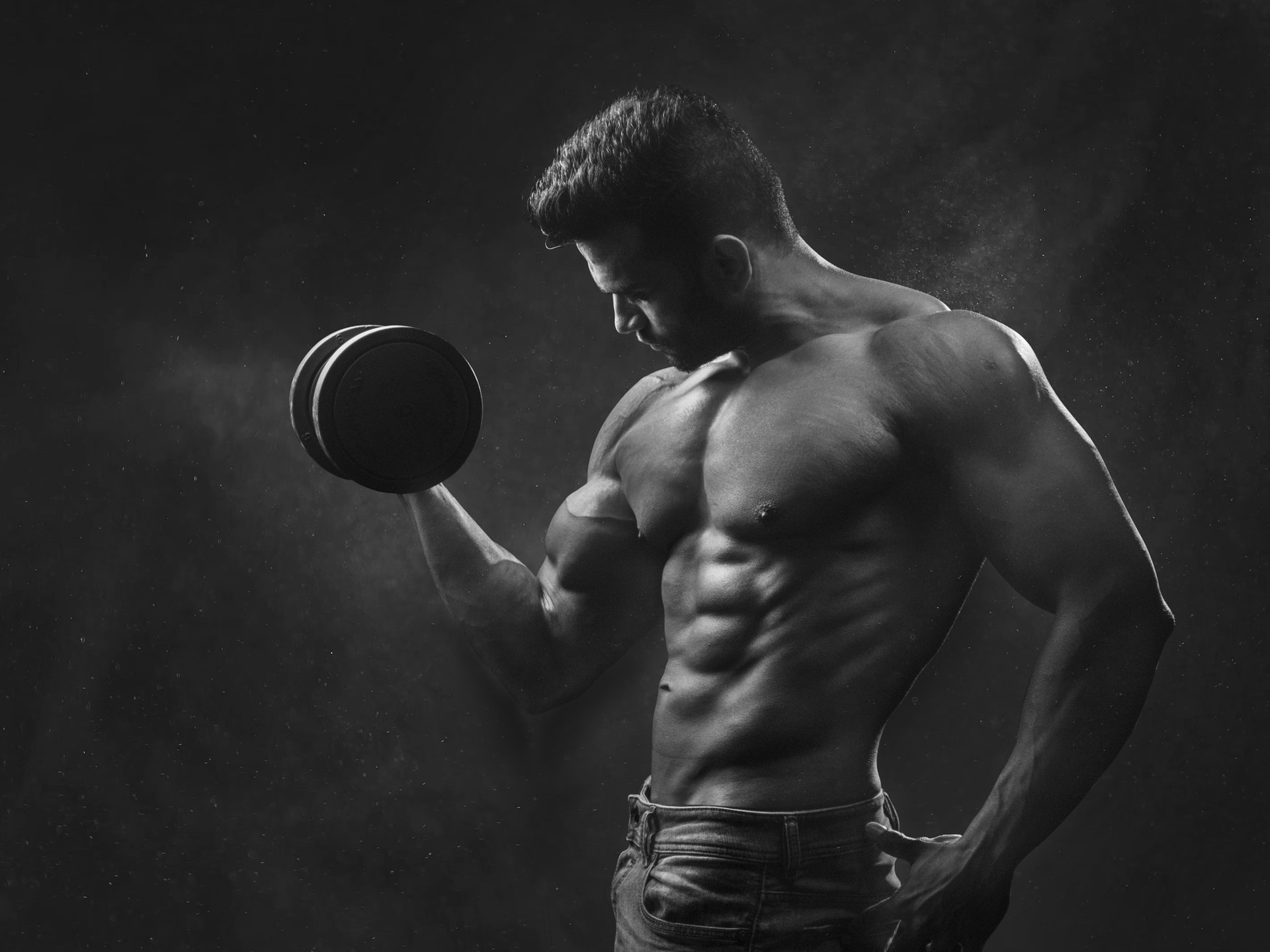 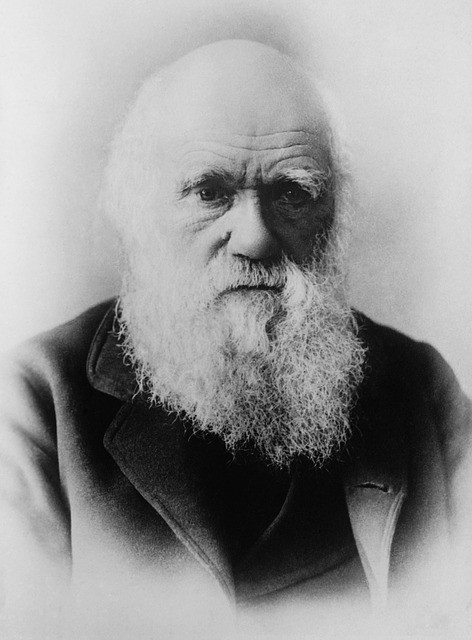 It is not the strongest of the species that survive, nor the most intelligent, but the one most responsive 
to change.
Chales Darwin